Come join us at the Zoology (D) building, 4th floor from 17:30
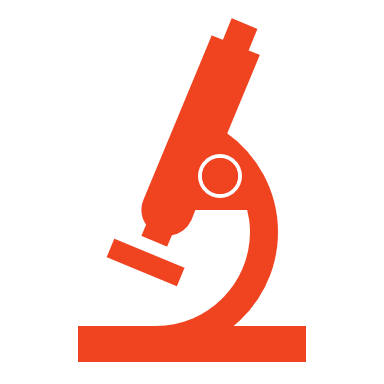 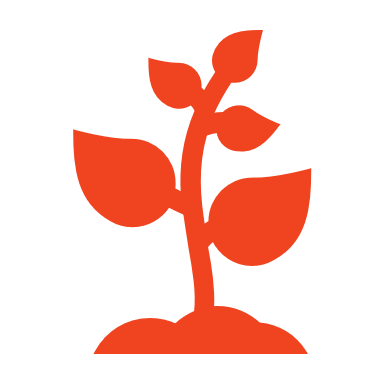 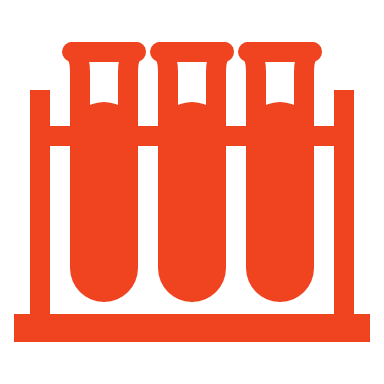 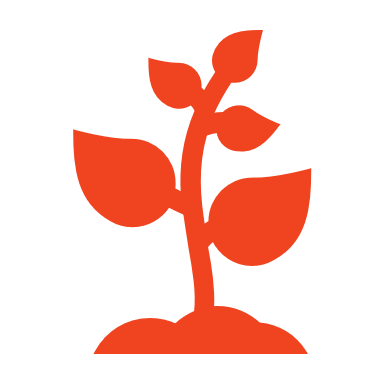 2K20, January 24th
Interdepartmental PhD Pub
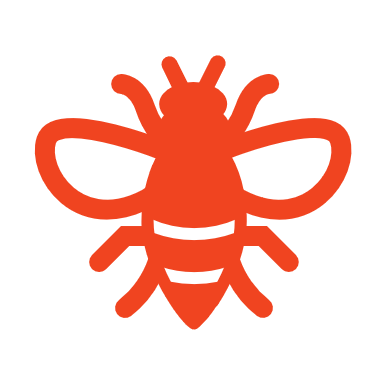 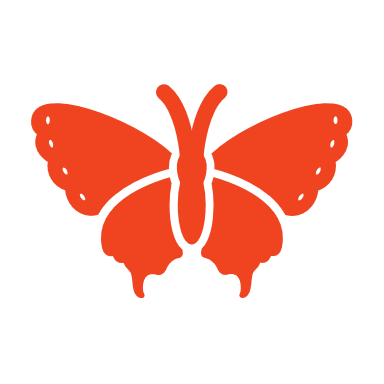 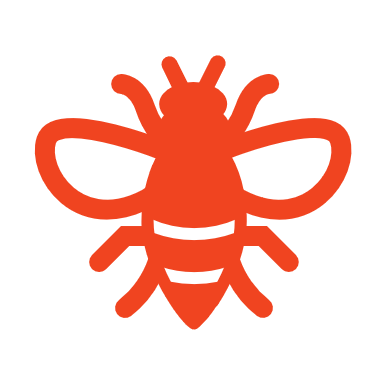 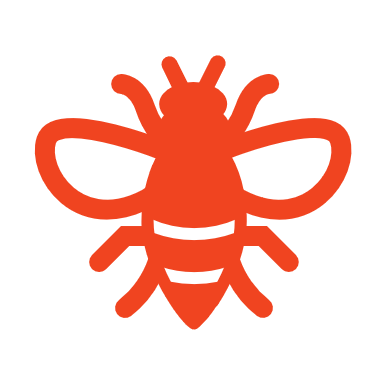 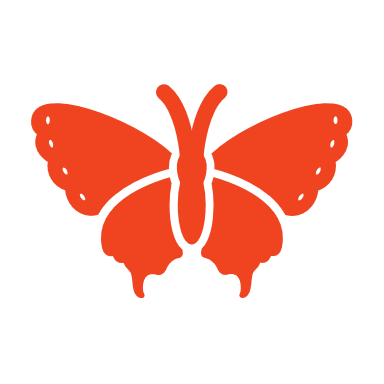 The first Pub of the decade! 
You wouldn’t want to miss that...
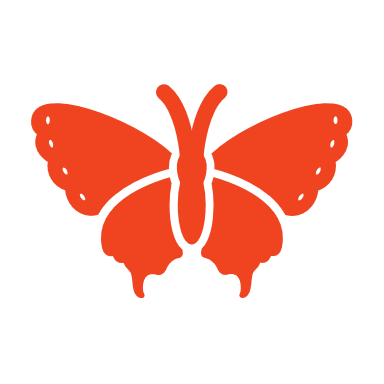 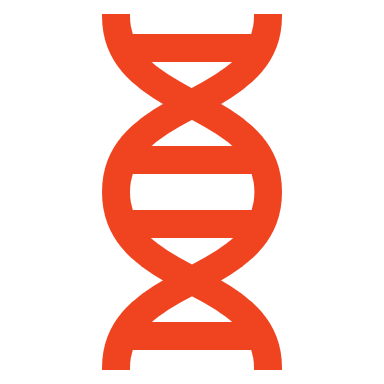 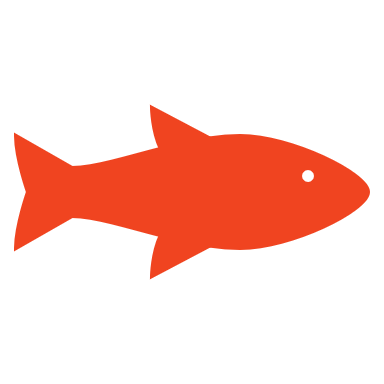 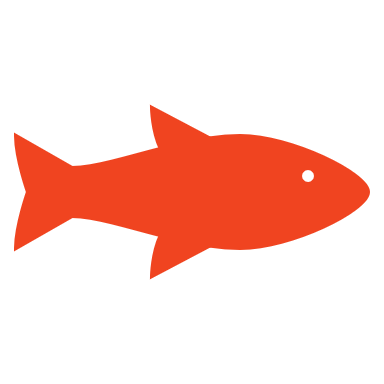 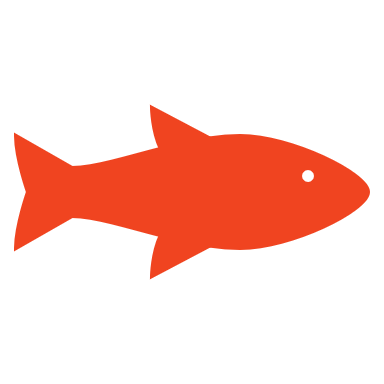 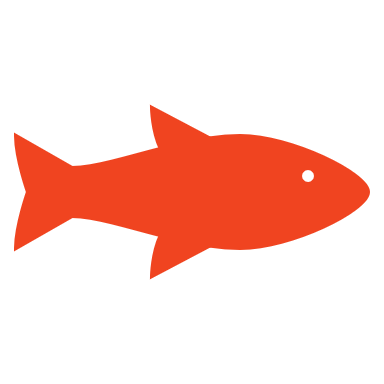 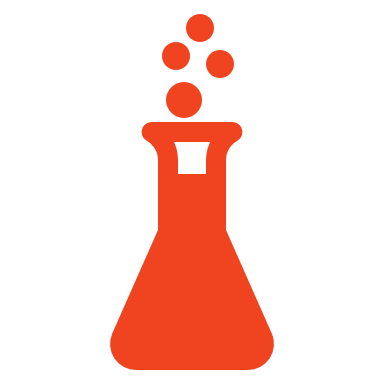 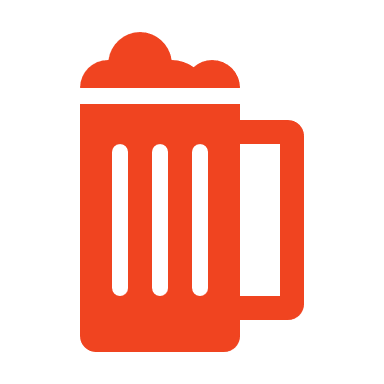 We have cheap beer & cheese toasties Pay with Swish or cash only!
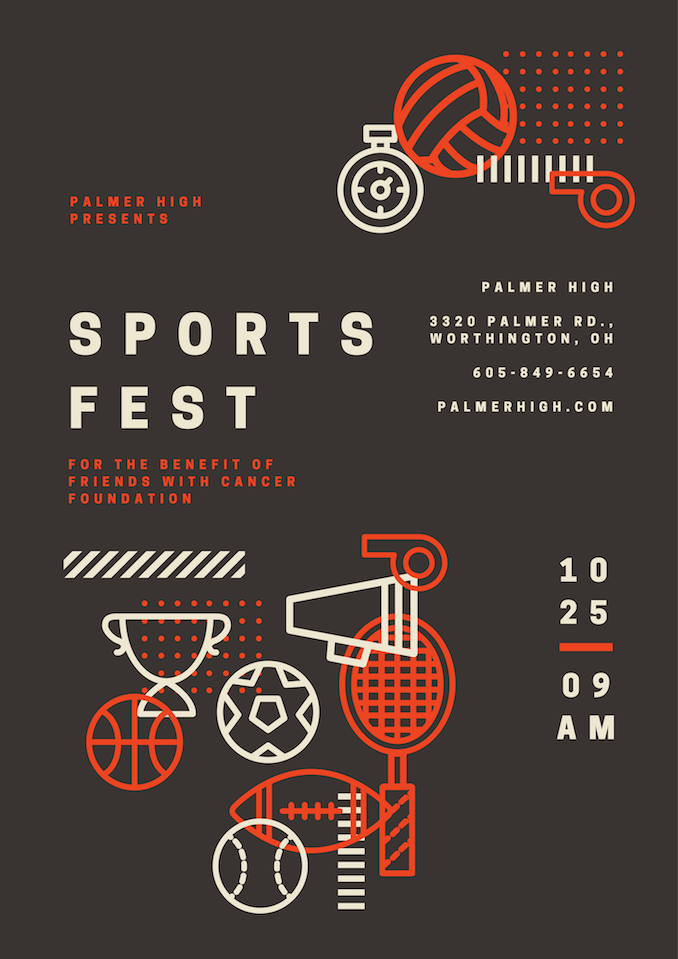